Экологические факторы среды
УСЛОВИЯ СРЕДЫ
Экологические факторы – это все условия среды, воздействующие на живой организм.
ЭКОЛОГИЧЕСКИЕ ФАКТОРЫ
ФАКТОРЫ НЕЖИВОЙ ПРИРОДЫ
ФАКТОРЫ ЖИВОЙ ПРИРОДЫ
АНТРОПОГЕННЫЕ ФАКТОРЫ
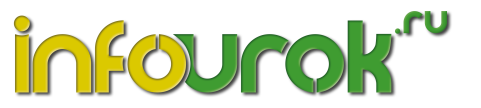 ФАКТОРЫ НЕЖИВОЙ ПРИРОДЫ
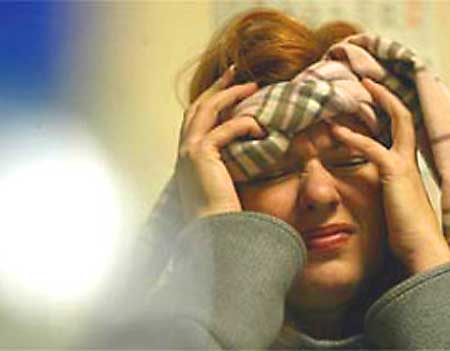 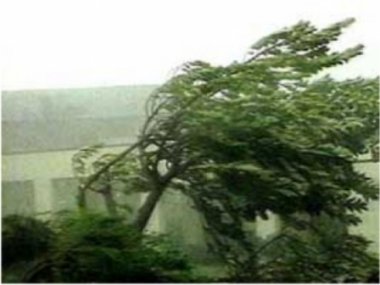 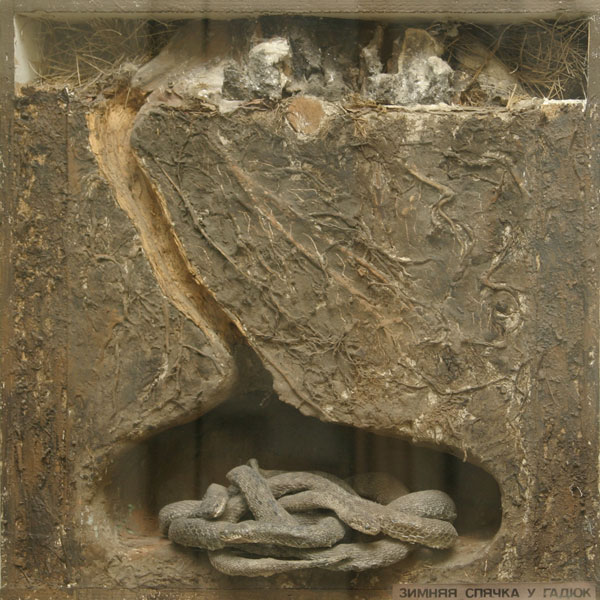 Сильная жара неблагоприятно сказывается на здоровье людей
Понижение температуры воздуха заставляет холоднокровных животных впадать в оцепенение
Сильный ветер ломает деревья
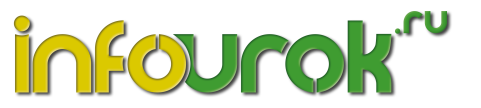 ФАКТОРЫ ЖИВОЙ ПРИРОДЫ
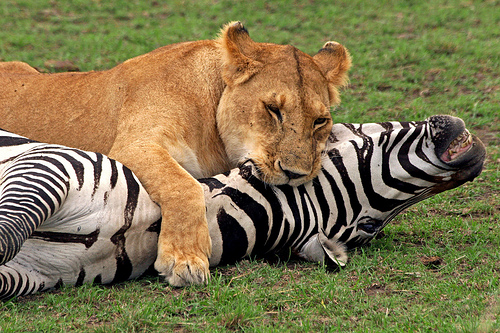 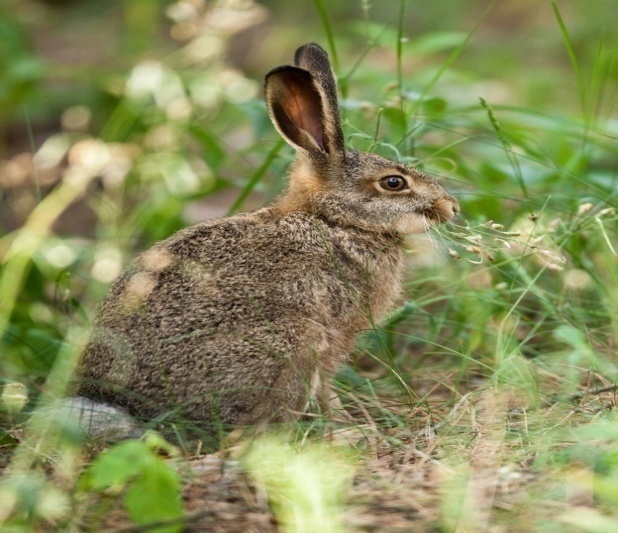 Львица поймала добычу
Заяц ест траву
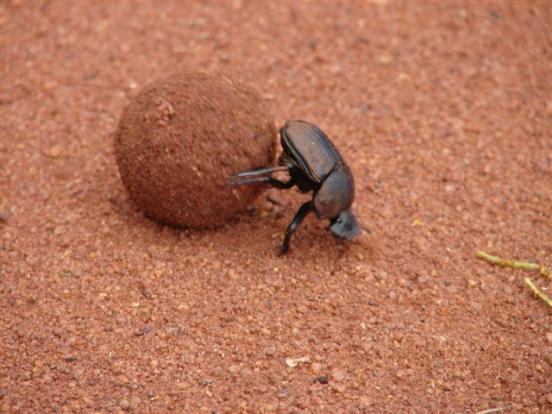 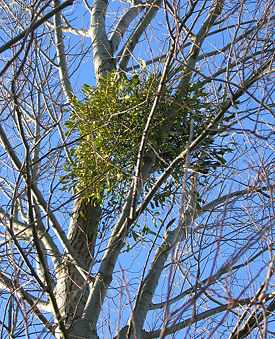 Жук-навозник
Растение-паразит  омела
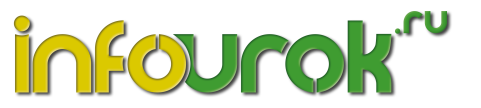 ВЗАИМОСВЯЗЬ МЕЖДУ ФАКТОРАМИ ЖИВОЙ ПРИРОДЫ
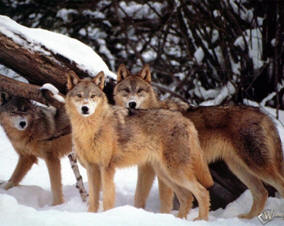 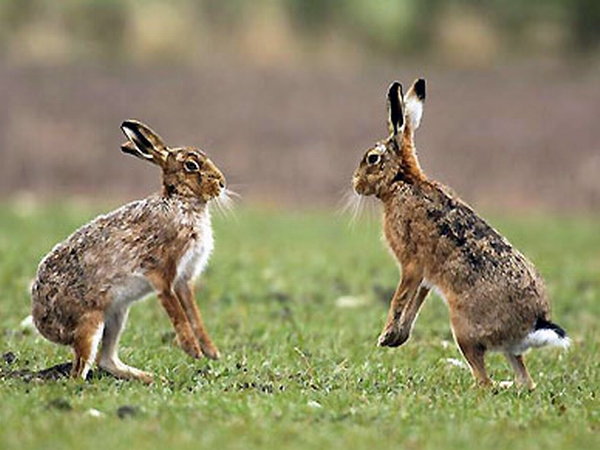 ВОЛКИ
ЗАЙЦЫ
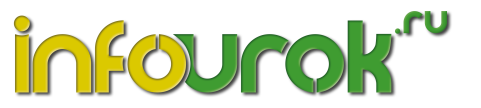 АНТРОПОГЕННЫЕ ФАКТОРЫ
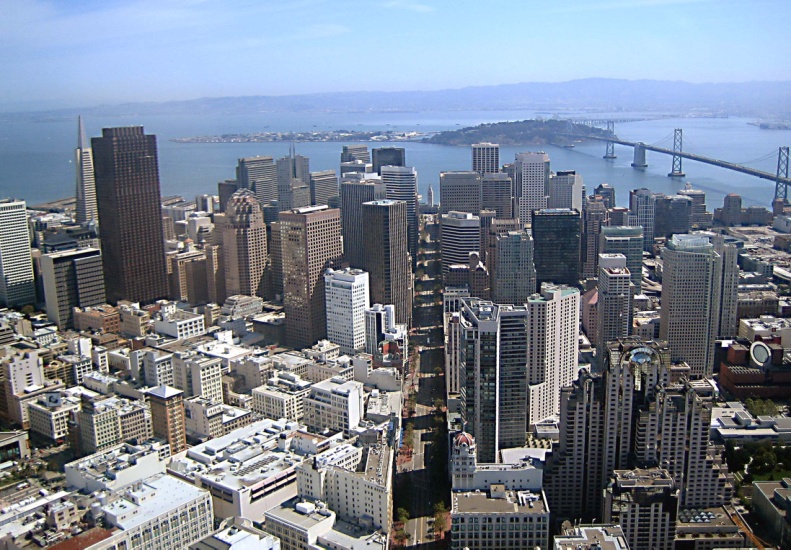 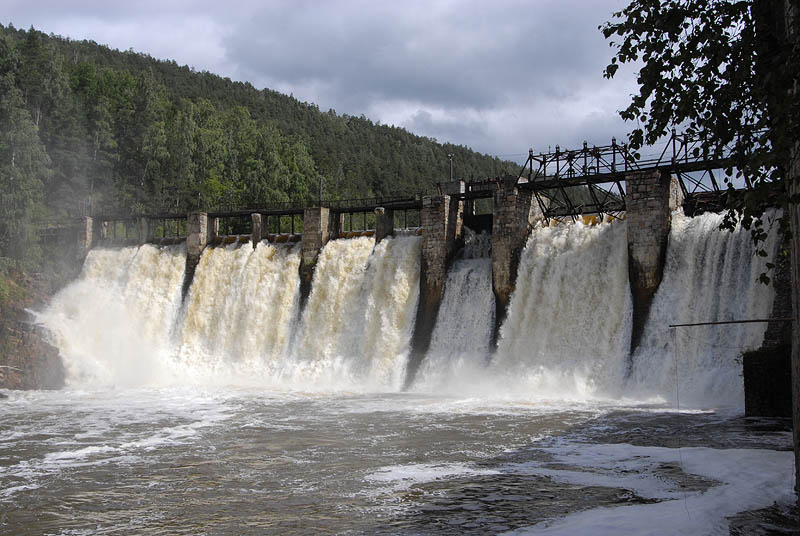 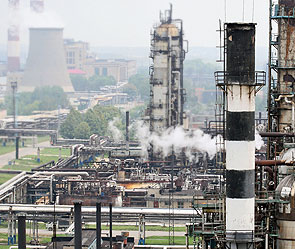 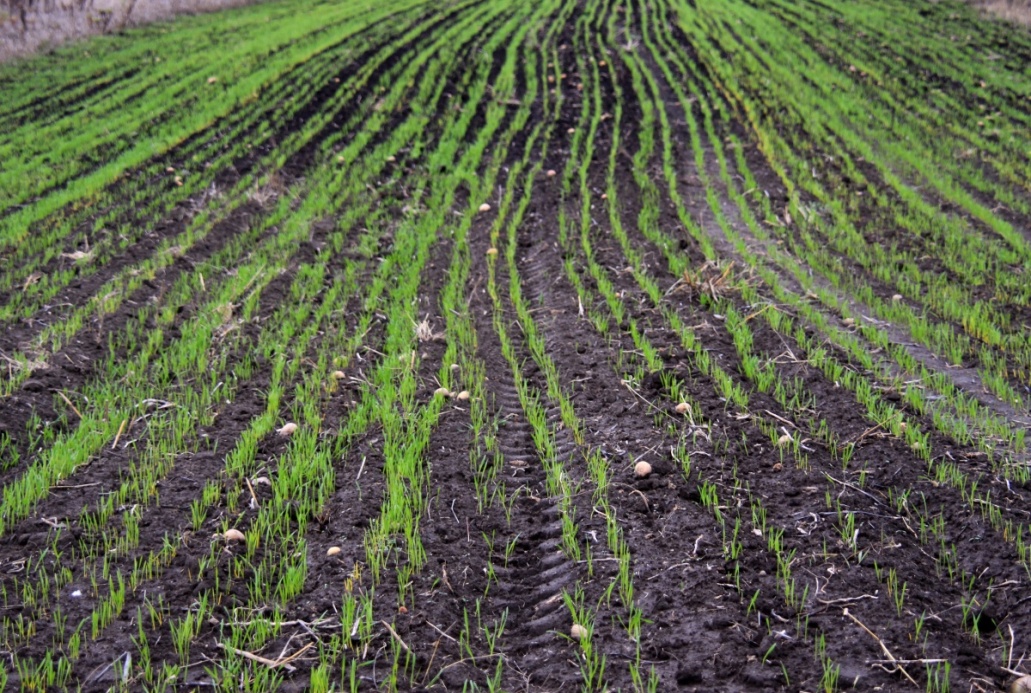 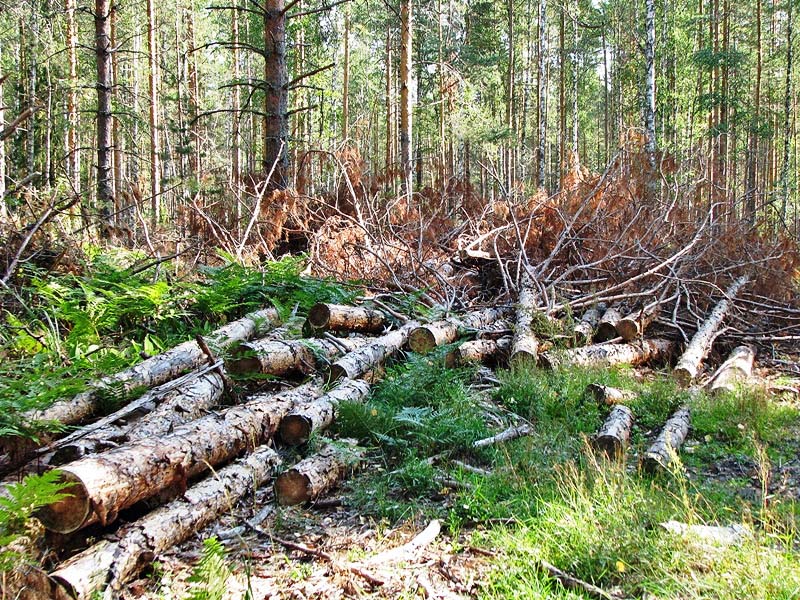 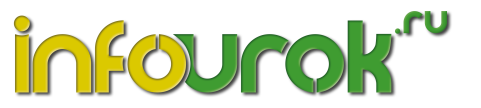 ВЛИЯНИЕ АНТРОПОГЕННЫХ ФАКТОРОВ
Количество многих живых организмов быстро уменьшается.
Количество существ, приспособившихся к человеку, становится больше.
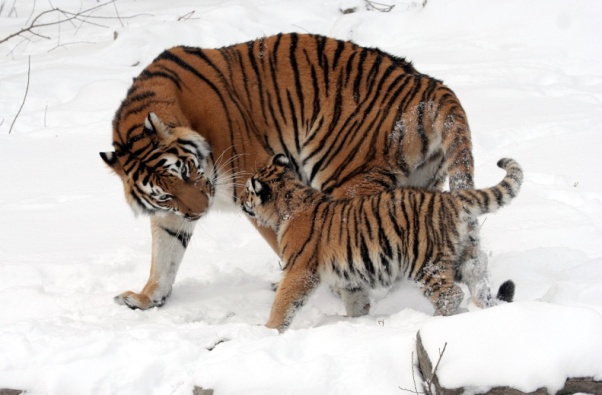 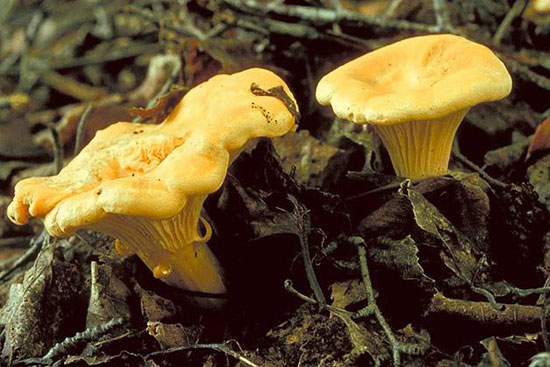 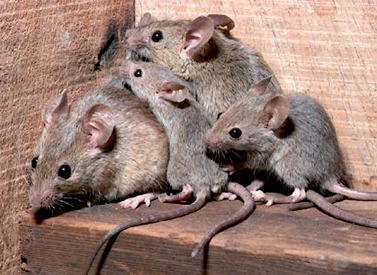 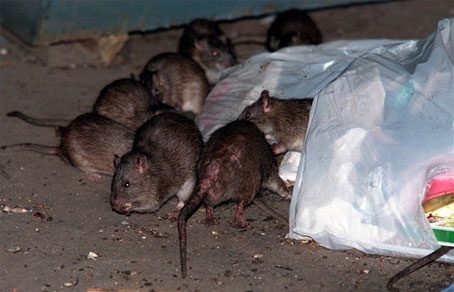 Живые существа, используемые человеком для собственного потребления:
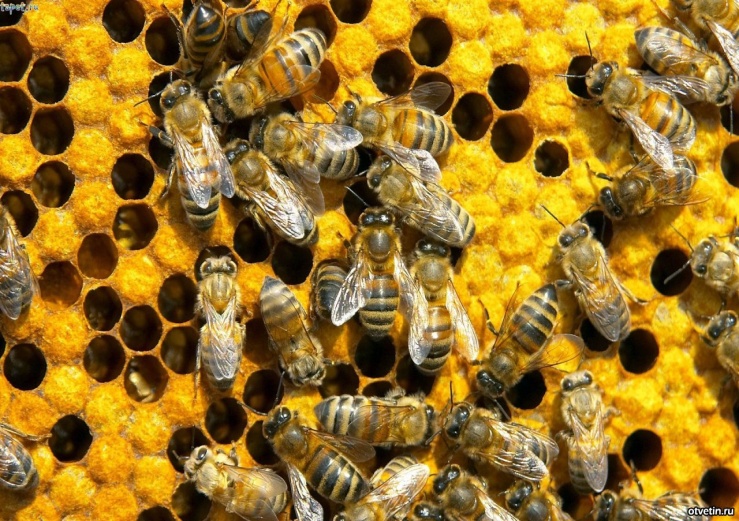 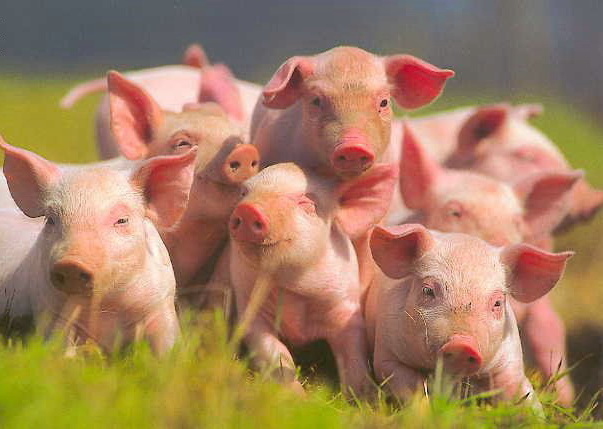 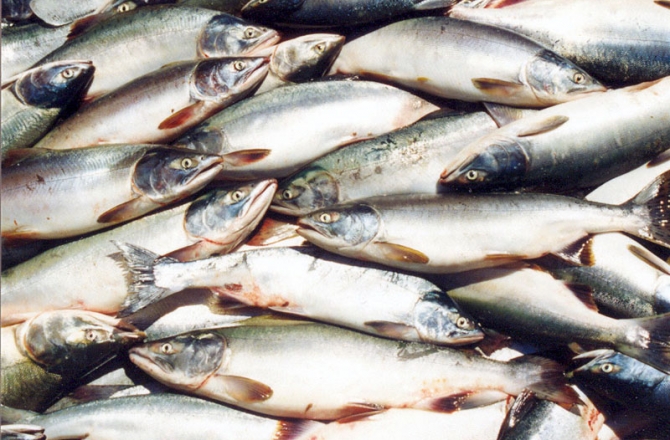 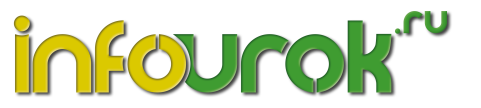